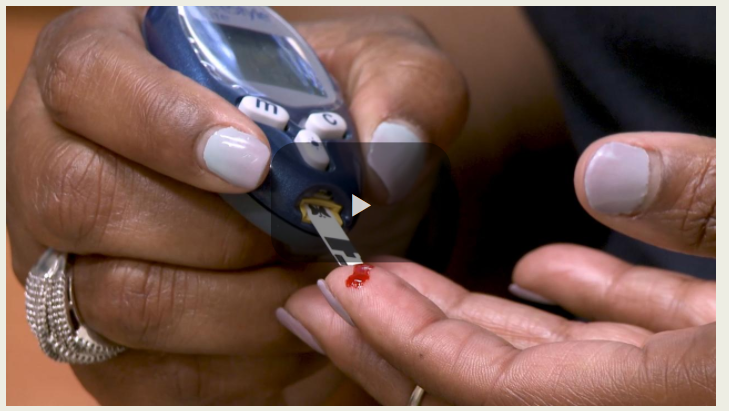 What is the Value of Home Glucose Monitoring?
Katrina Donahue, MD, MPH
Professor, UNC –Chapel Hill Department of Family Medicine
UNC Family Medicine Alumni Weekend
Innovation in Chronic Disease Prevention & Management
April 13, 2018
Investigative team
Laura Young, MD, PhD
John Buse, MD, PhD
Mark Weaver, PhD
Maihan Vu, DrPH
C. Madeline Mitchell, MURP
Tamara Blakeney, BS
Kimberlea Grimm, BA
Jennifer Rees, RN, CPF
Franklin Niblock, BS, MS4
Katrina Donahue, MD, MPH
MONITOR trial Group 
April Reese, BSW, MPH
Joanne Rinker, MS, RD, CDE, LD
Jan Hutchins, RN
Melvin Dubose,DD
Michael Pfeifer, MD, MS
Nellie Lewis, RN
Paula LeClair, MBA
Val Atkinson
Jim Straight, BA
Students-Kamaara Lucas, BA, Rachel Fuchs, MS, Alexa Waters, BS, Paul Alvarez, BS, Caroline Grandis, BS, Sara Kowitt, MPH
15  Participating Primary Care Practices and key clinicians and staff
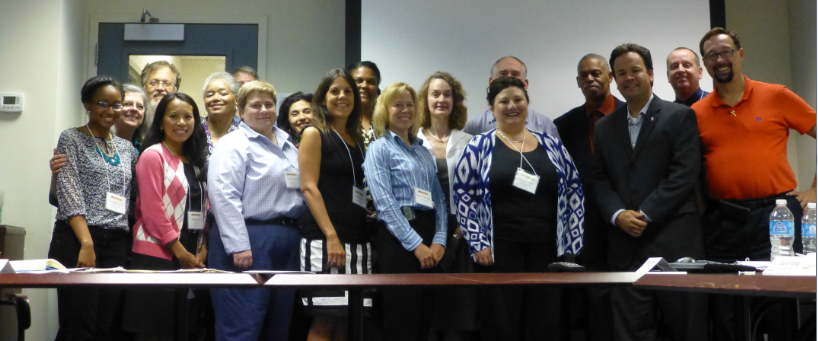 COI Disclosures
Dr. Donahue: UNC has licensed its interest in copyright works to Telcare of a glucose messaging  and treatment algorithm for the purposes of commercialization.
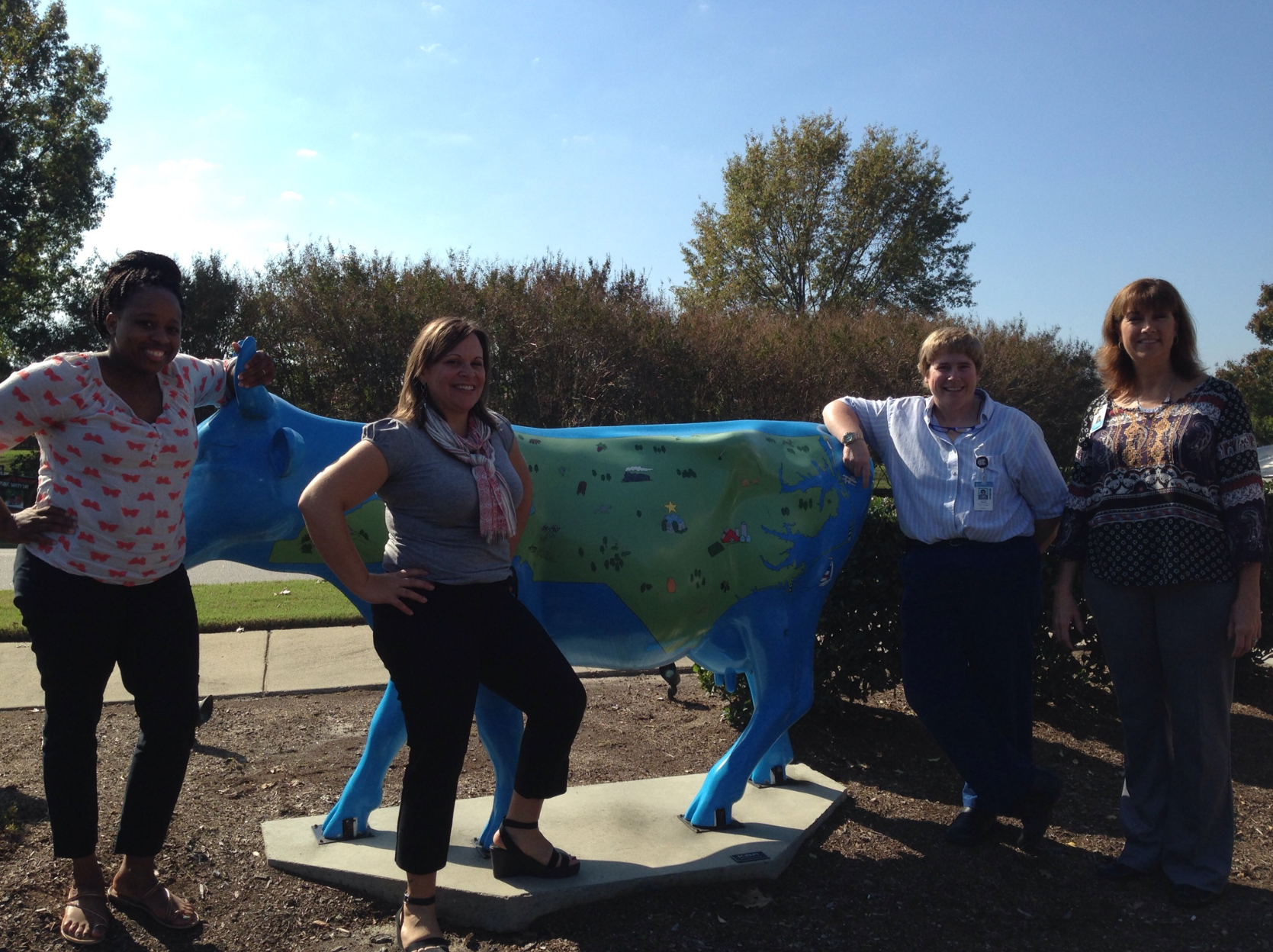 Objectives
Review and Interpret findings from the MONITOR  SMBG trial

Apply findings from the MONITOR trial in primary care patients with non-insulin treated type 2 diabetes
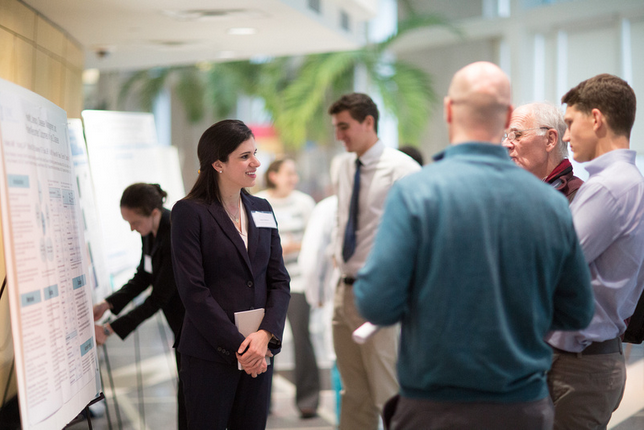 Background
Guidelines are inconsistent regarding the role of glucose self monitoring (SMBG) in adult patients with non-insulin treated type 2 diabetes

Recommendations from health care providers vary widely

Numerous stakeholders have an interest in this debate
SMBG (Self Monitoring of Blood Glucose)
Widely practiced in patients with diabetes 
Conducted since 1980s
Benefits well-established in Type 1 diabetes and Type 2 diabetes on insulin
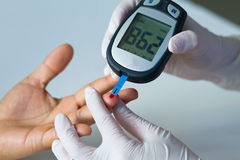 SMBG Context
Glycemic Benefits of SMBG are minimal at best
Tests of simple SMBG A1c values reduces on average 0.2%
‘Enhanced SMBG’ (patients/providers given education & feedback) reductions closer 0.5%
Thus patient and provider must be actively engaged

SMBG may improve self-efficacy

Potential Obstacles 	
Invasive, interrupts life
Cost
May increase depressive symptoms
Guideline recommendations
To test or not to test?Trial idea
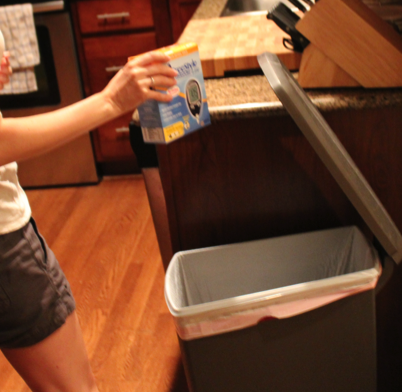 Stakeholders
NC Diabetes Advisory Council
UNC Family Medicine Patient Advisory Board
UNC Diabetes Care Center Patient Registry
UNC Physicians Network
THE MONITOR TRIAL
Stakeholder Engagement Leader
American Diabetes Association
Greensboro Community Advisory Board
National Diabetes Education Program
Industry
10
Project Overview
Assess impact of 3 SMBG testing approaches over 1 year 
450 patients with non-insulin treated T2DM 
15 primary care practice sites 

Group 1: No SMBG Testing 

Group 2: Once daily SMBG Testing with standard patient  feedback
Glucose values reported on monitor
Group 3: Once daily SMBG Testing with enhanced patient feedback
Glucose values reported on monitor plus a tailored feedback message delivered to the patient through the monitor
Tailored messaging
Study Population
Primary care patients
Age 30 and over
Type 2 diabetes, not on insulin
A1c 6.5%-9.5%
English speaking
Non pregnant
Outcomes
Primary
Change in A1c from baseline to 52 weeks 
Health Related Quality of life (HRQOL-SF-36, Mental and Physical)

Secondary 
Diabetes Related Quality of Life (DSC-R, PAID, DES-SF)
Diabetes Self-Care (SDSCA)
Diabetes Treatment Satisfaction (DTS)
Patient-Provider Communication (CAT)
Health Care Utilization (Inpatient, Outpatient and ED visits via EMR and self-report
Treatment Modification (change in DM meds)
Hypoglycemia frequency (self report, EHR)
Primary Outcomes: No difference in A1c at 1 yr
No difference in Quality of Life at 1 year
Secondary Outcomes
No significant differences for 
Problem Areas In Diabetes (PAID)
Diabetes Symptoms Checklist (DSC)
Diabetes Empowerment Scale (DES-SF)
Diabetes Treatment Satisfaction
Communication Assessment Tool
Summary of Diabetes Self-Care Activities was significant (but related to the blood sugar testing in arms)
Glucose monitoring data:
Daily Proportions of Patients testing in the SMBG groups
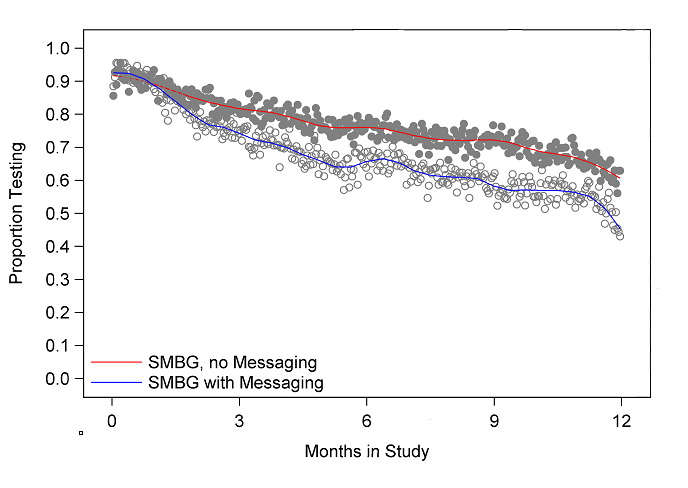 EHR data:  Mean A1c levels by study arm over time
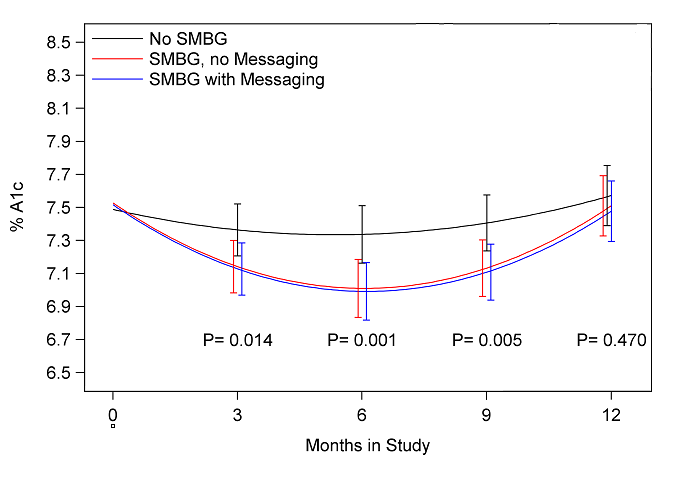 Adverse Events: NO study related events
1 severe hypoglycemia (secondary to urosepsis)
62 hospitalizations (no difference by arm)
2 deaths
Limitations
Test of continuing monitoring rather than initiating monitoring 
Not all patients adhered to the group assigned; however no difference in ITT and per-protocol analyses
Patients belonged to one health care system
Findings do not apply to patients on insulin
Conclusions
Over the course of one year, there were no clinically or statistically significant differences in glycemic control or quality of life between patients with non insulin treated DM who perform SMBG compared to those who do not perform SMBG.
The addition of tailored feedback provided through messaging via a glucometer did not provide any advantage in glycemic control.
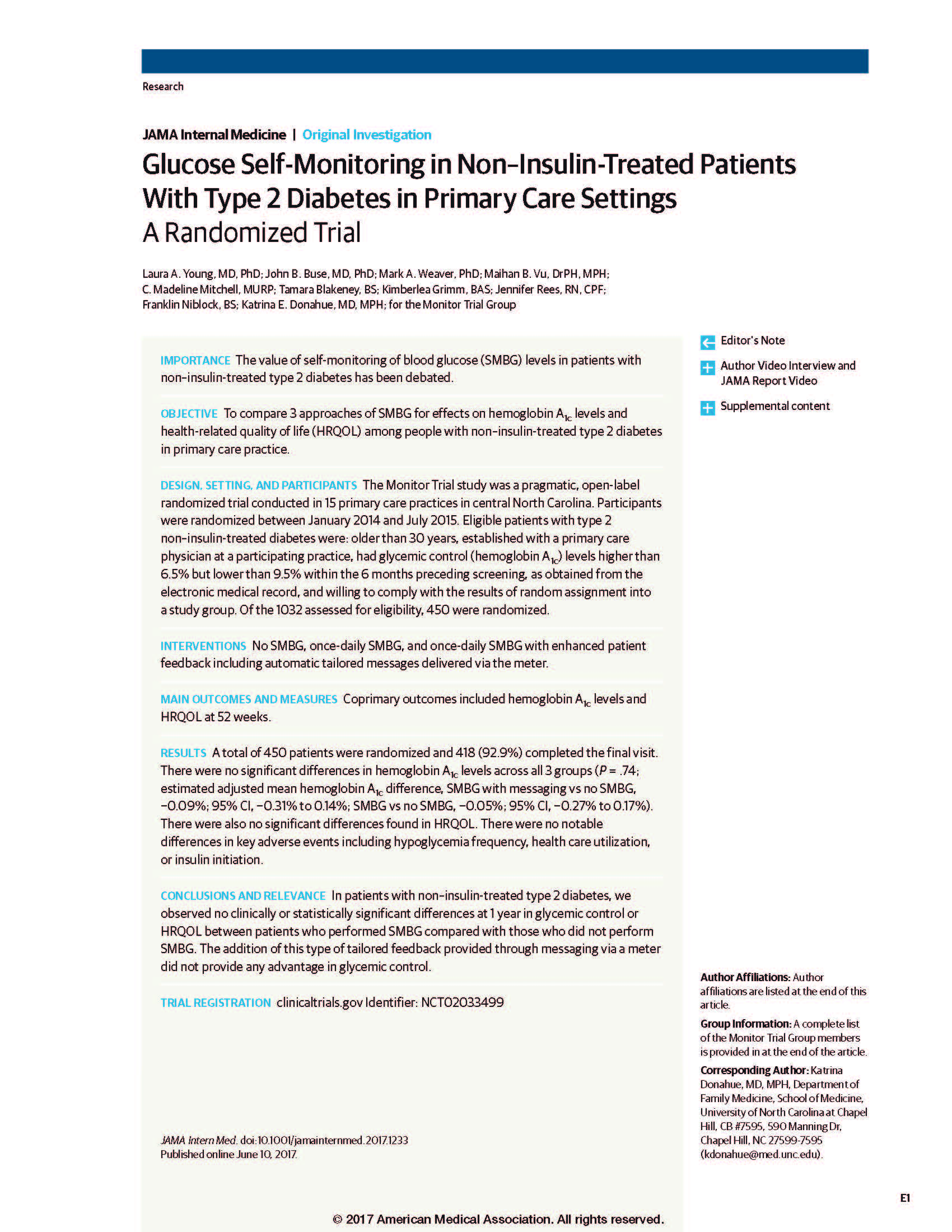 Young LA, Buse JB, Weaver MA, et al. 

Glucose Self-Monitoring in Non-Insulin-Treated Patients With Type 2 Diabetes in Primary Care Settings: A Randomized Clinical Trial

Published online June 10, 2017
Thank You!
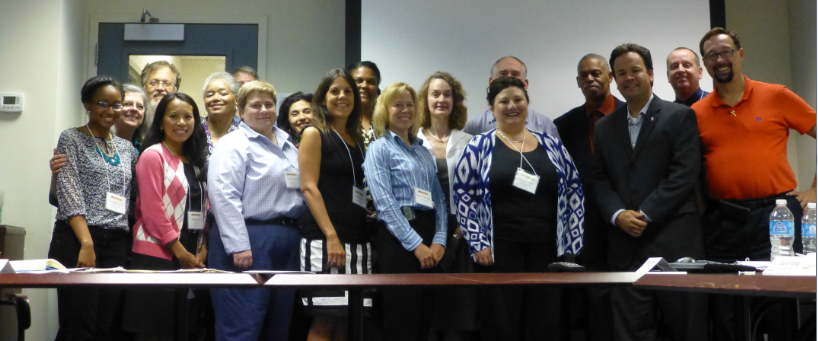 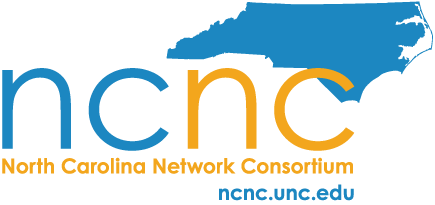